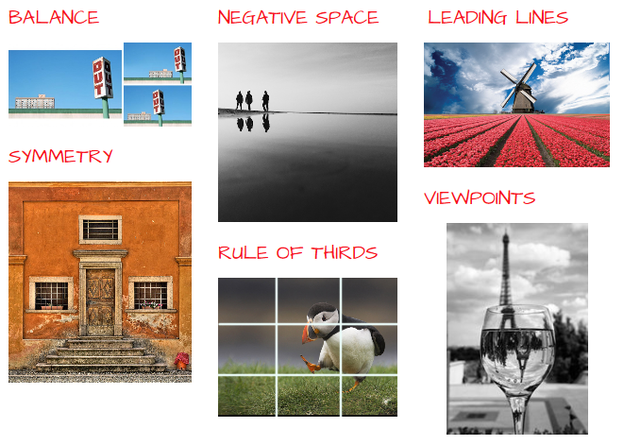 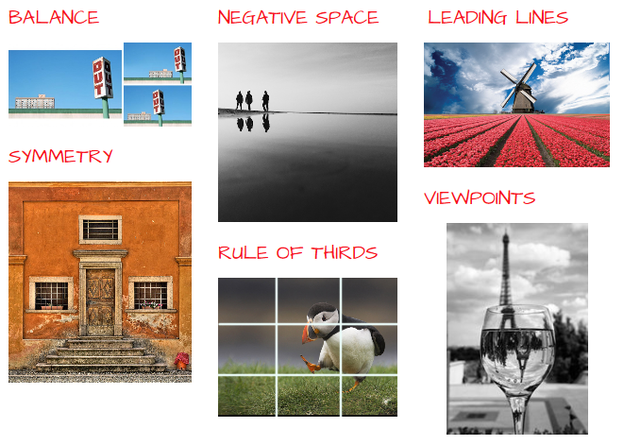 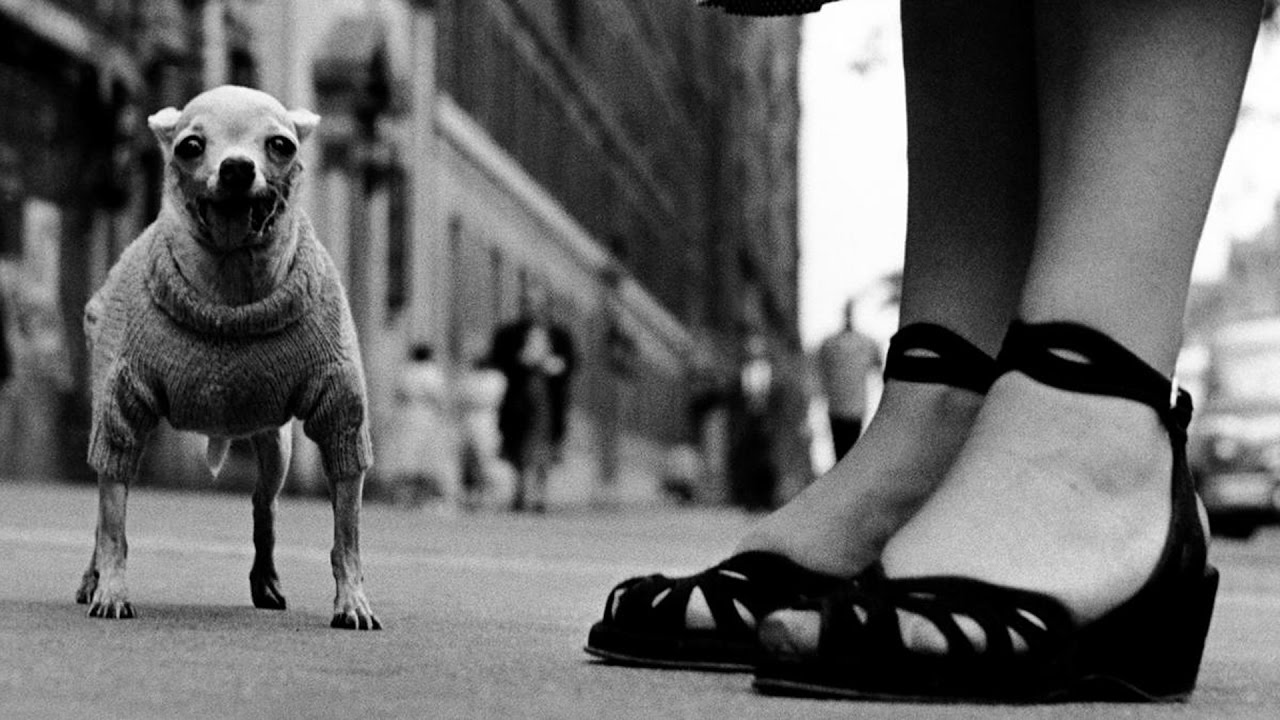 COMPOSITIONAL GUIDELINES
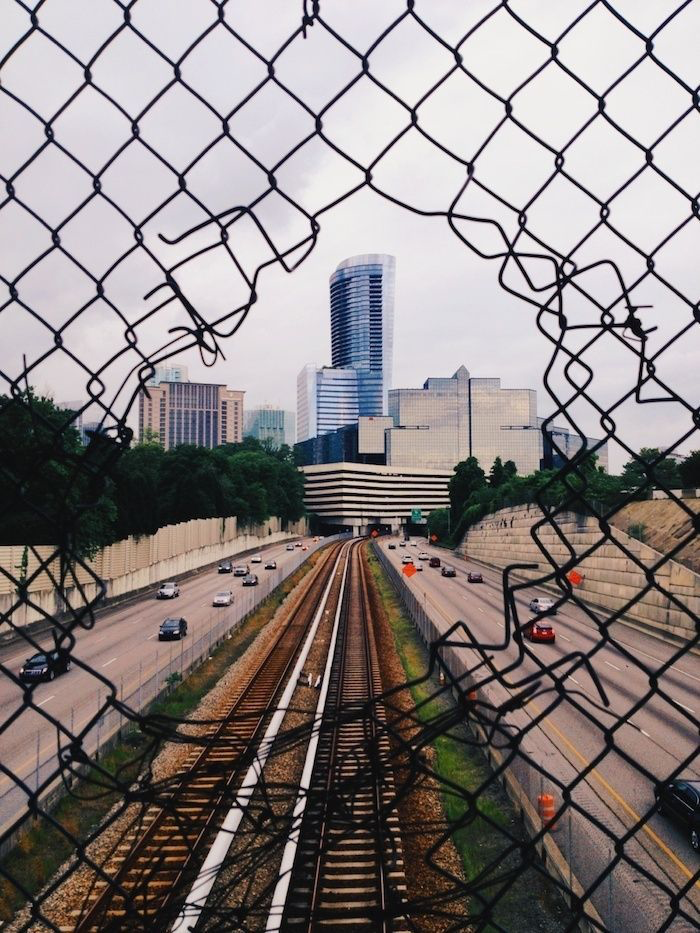 Viewpoints/Angles
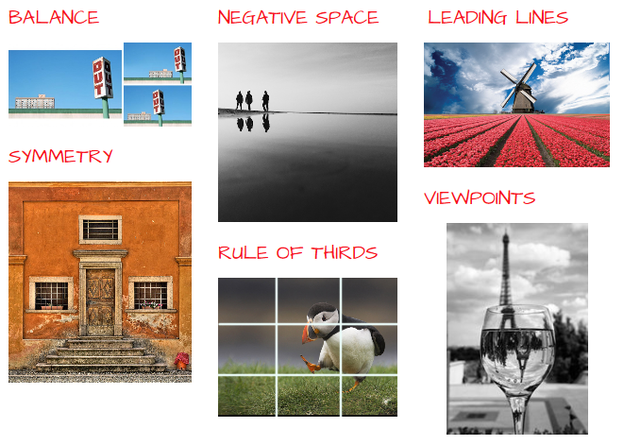 Rule of thirds
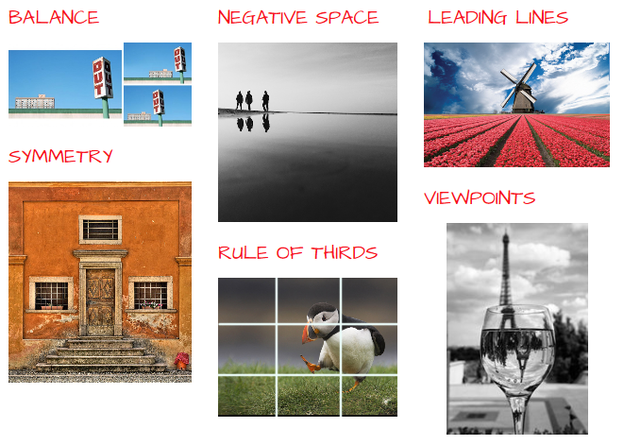 Balance (Asymmetrical)
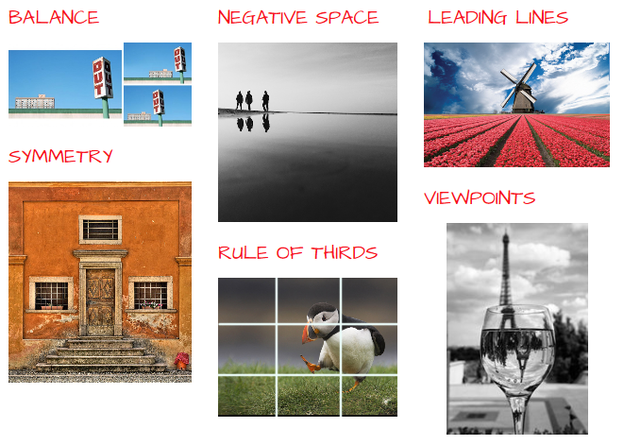 Framing
Leading Lines (above repetitive lines below s-curve)
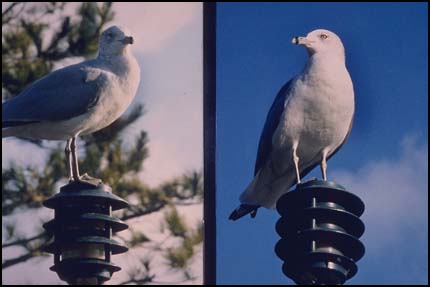 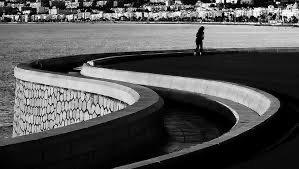 Viewpoints/Angles
Balance (Symmetry)
Busy v Simplicity
COMPOSITIONAL GUIDELINES
Leading Lines
Balance
Perspective/Angles
Framing
Simplicity
Rule of thirds
Fill the frame
Composition: Leading Lines
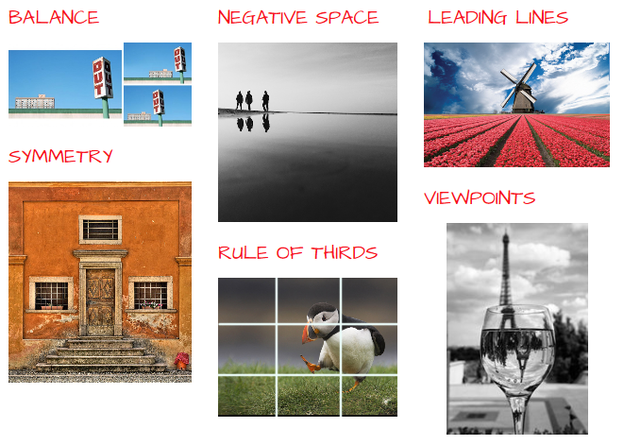 Composition: Perspective/Angles
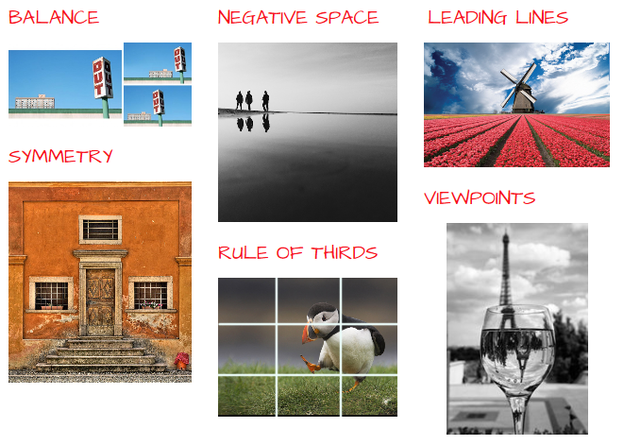 Composition: Rule of Thirds
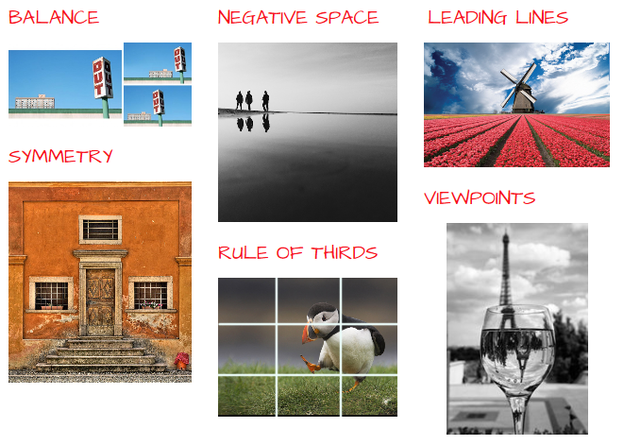 Composition: Framing
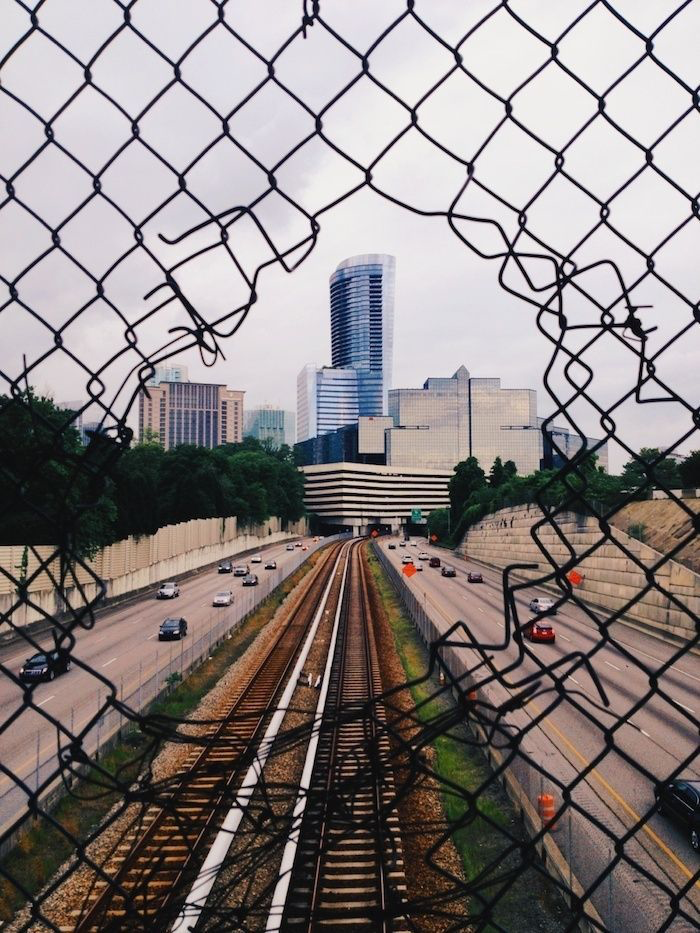 Composition: Simplicity
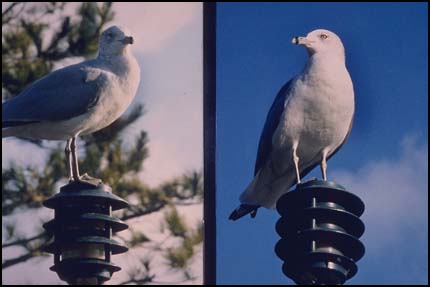 Composition: Balance
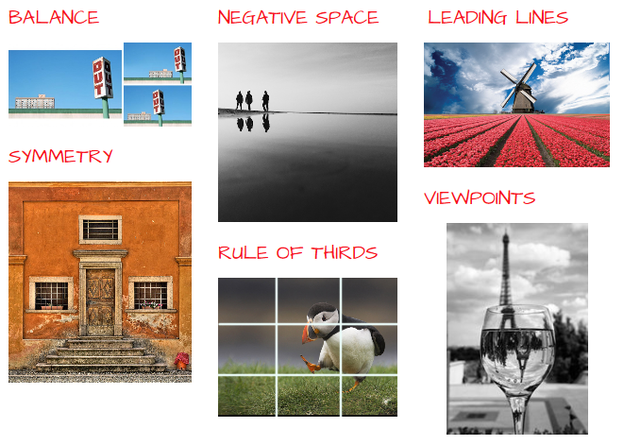 Composition: Fill the Frame
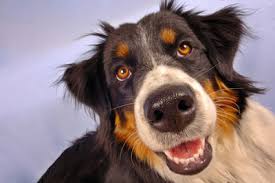